Thermal-mechanical property of cable/insulation/epoxy composite in 15T diople
Pei Li, Steve Krave
10/18/2017
MDP meeting
Experimental setup and sample description
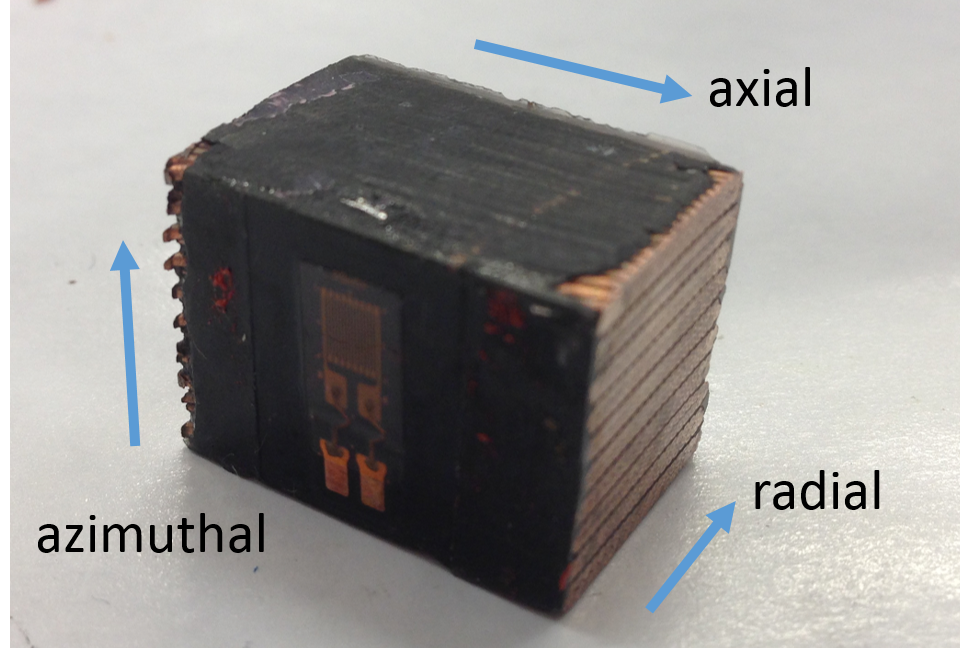 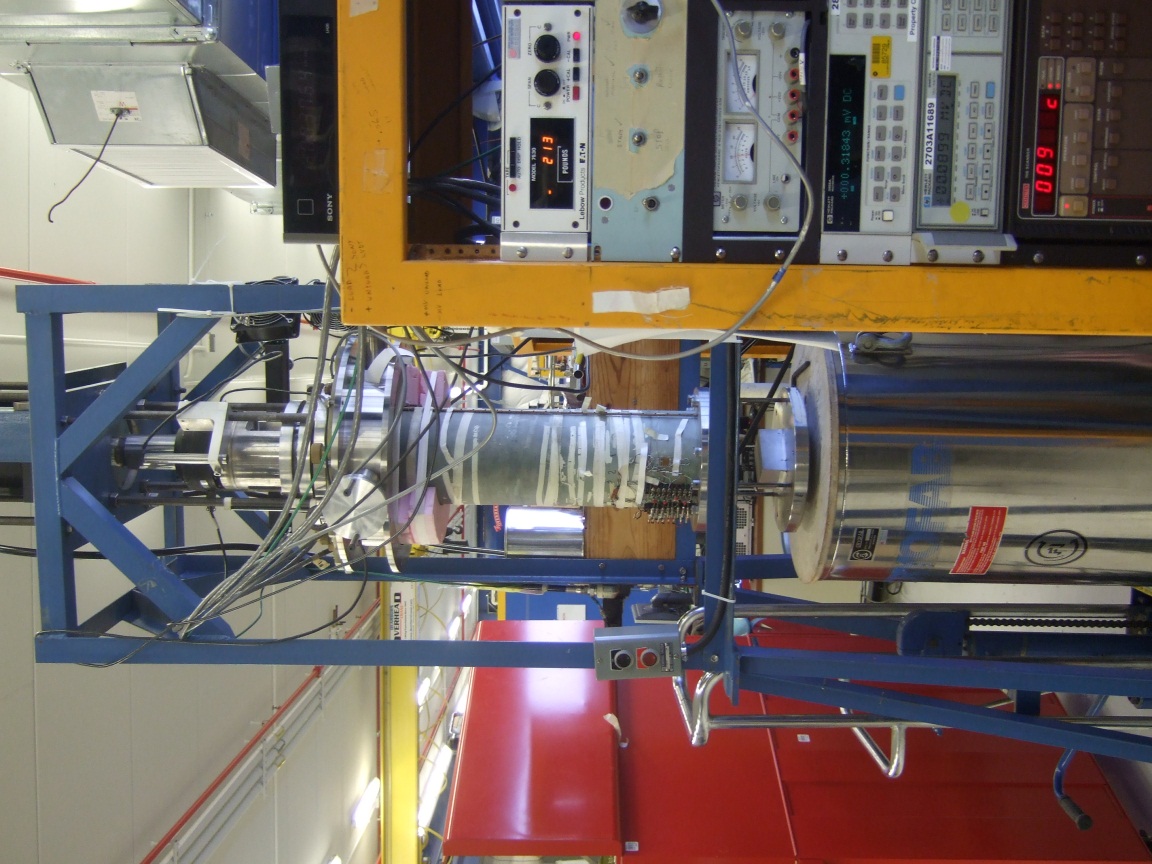 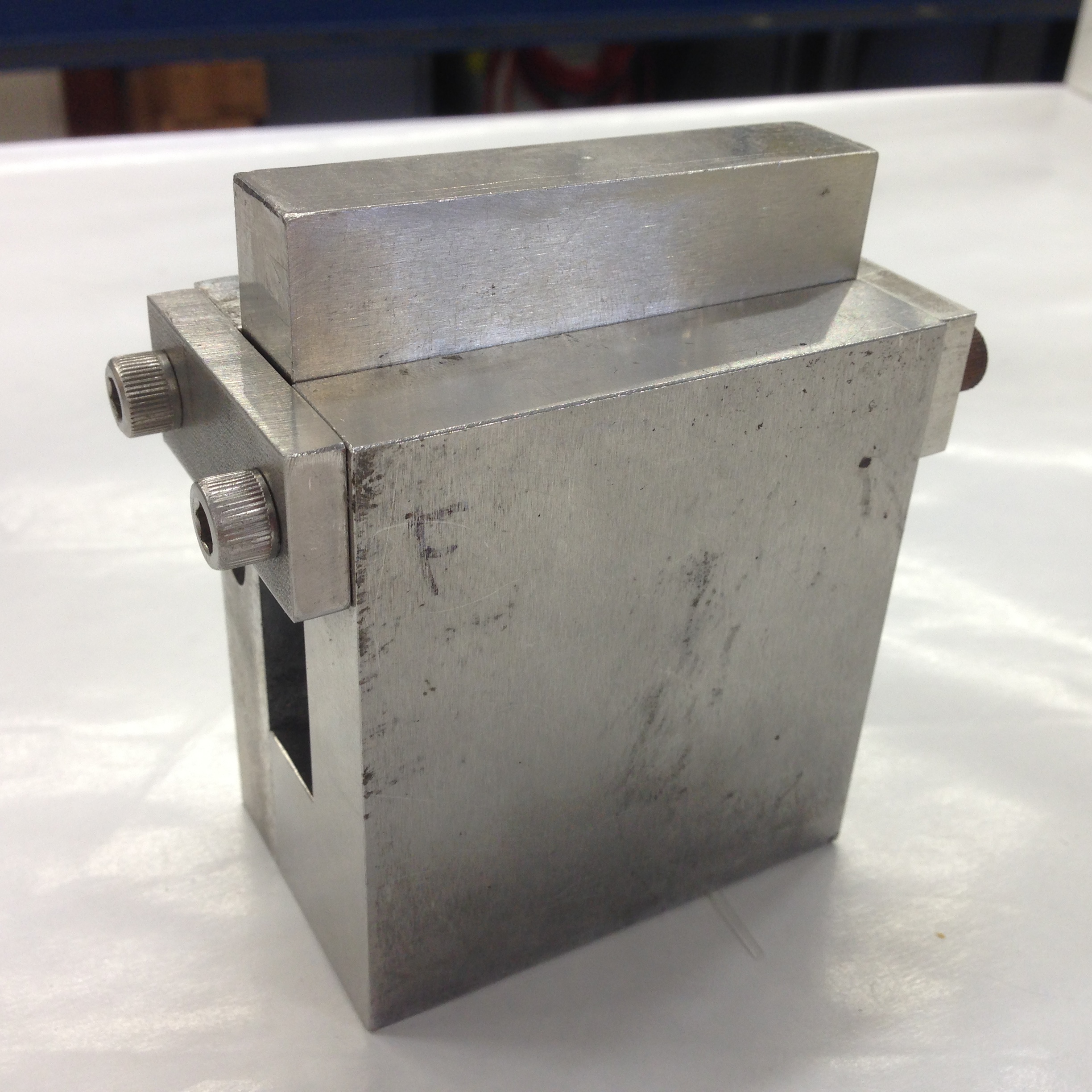 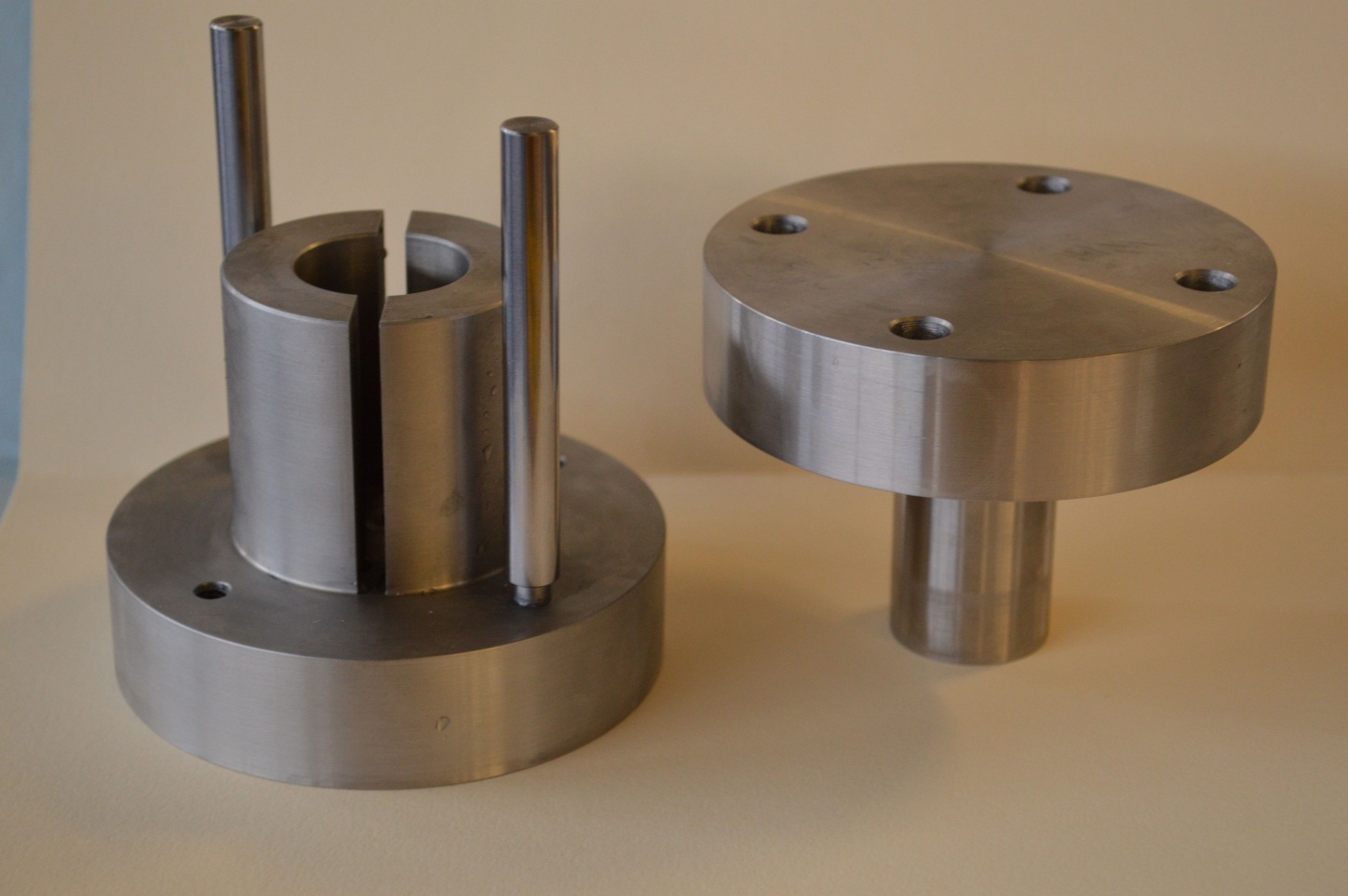 Verification with Al 6061
E=71.2GPa, comparing with commonly reported value of ~ 70GPa

3 loading-unloading cycles plotted. Loading and unloading curves overlap, no hysteresis.
10 stack, azimuthal loading, room temperature
Initial loading, maximum load =1500 psi
cyclical loading with increasing maximum load
2nd and 3rd loading
1st loading
unloading
Obvious work-hardening along azimuthal direction, starting form low load.
E =16.6-16.9 GPa (initial part of the trace)
Azimuthal modulus in monolithic loading
Azimuthal modulus in loading-unloading cycles after maximum load of 20000 psi (140 Mpa) was first reached
10 stack, radial loading, room temperature
Initial loading, maximum load =1500 psi
cyclical loading with increasing maximum load
Work-hardening is less significant along radial direction.
E =49.2-55.7 Gpa,  
Simple rule of mixture predicts ~98GPa
Hysteresis behavior in 10-stack samples
Comparing with Al, 10-stack samples shows clear hysteresis behavior in loading-unloading cycles.
Thermal contraction
Issues with inter-layer bonding between insulation and cable
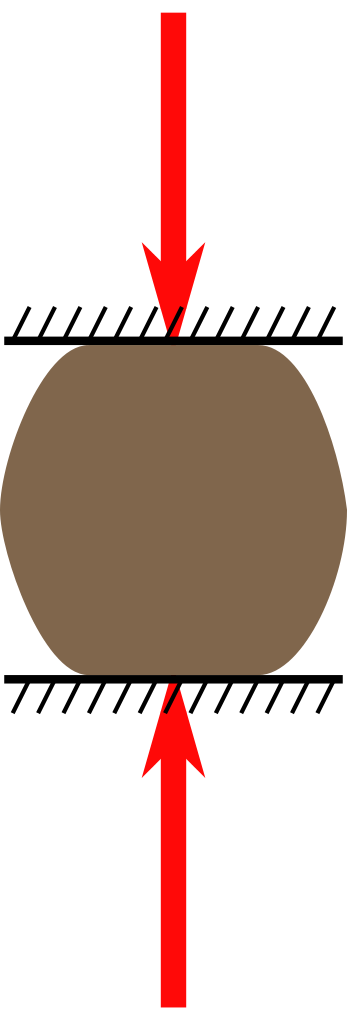 Loading, post failure
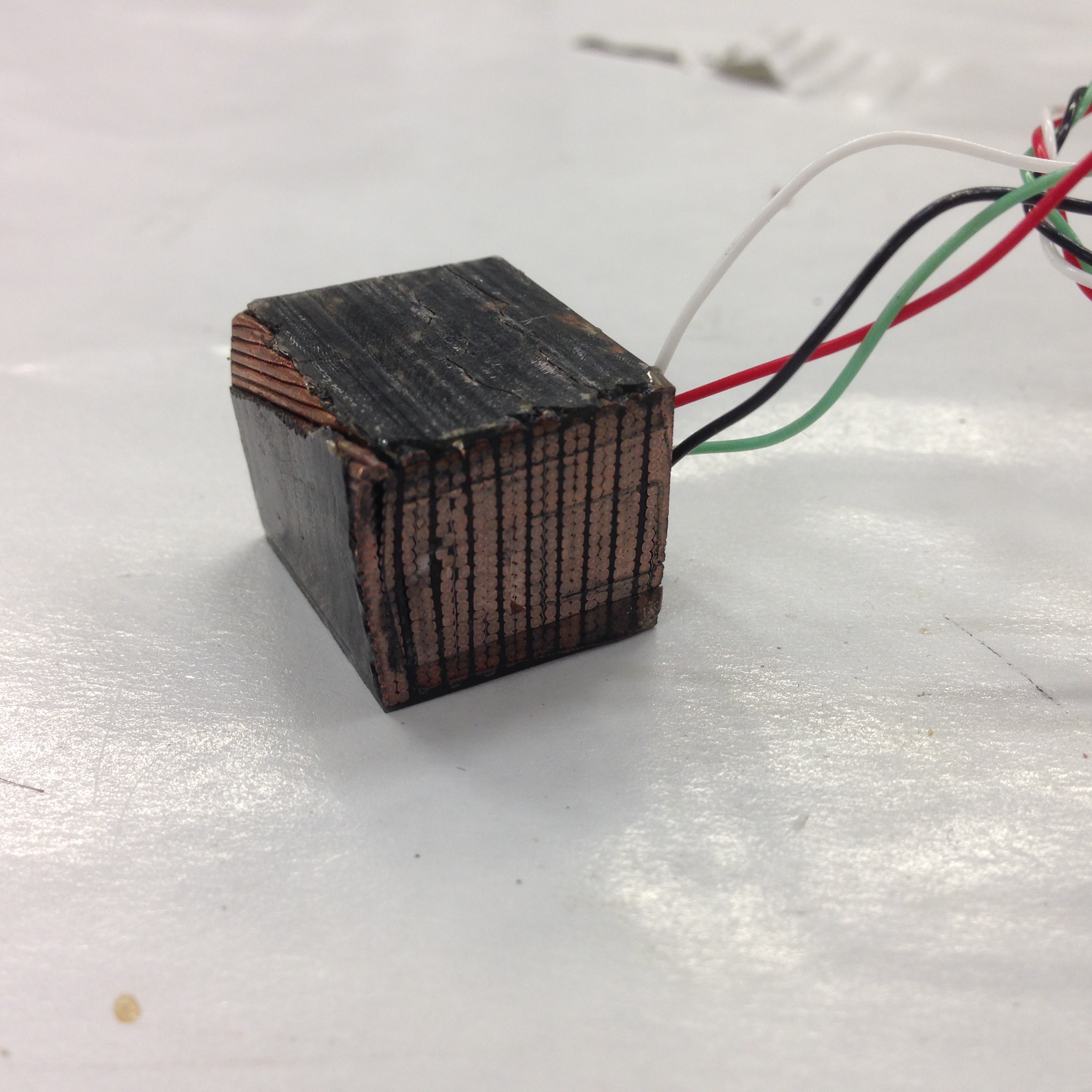 unloading
failure
Loading, normal
Sample delaminated under radial compression at 7000psi (50MPa).
As seen in the loading-unloading curve, the outmost layer is under tensile. Barreling.
Delamination also observed in radial laoding
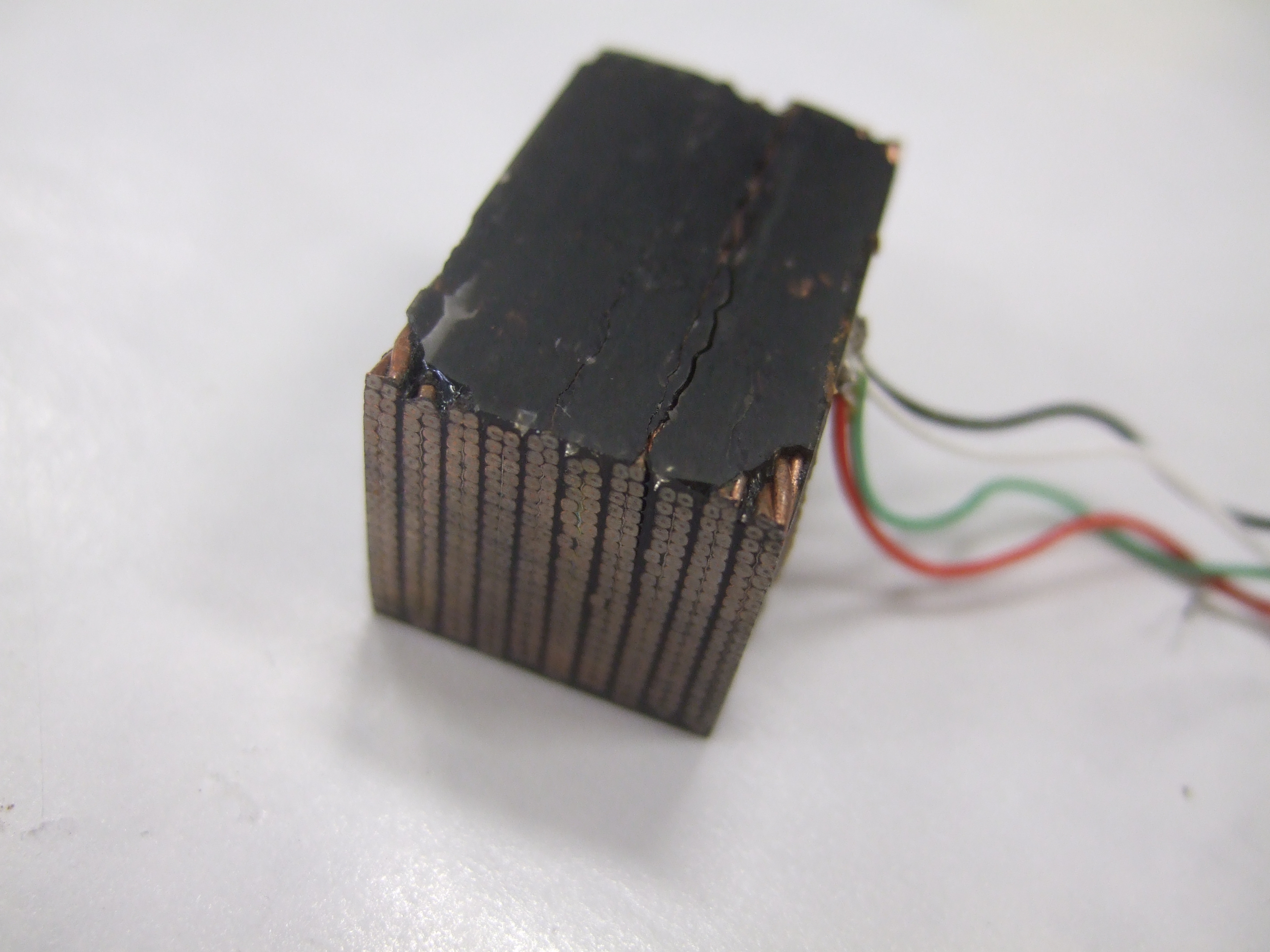 Thermal cycles can also lead to delamination.
Similar to the case of compressive loading, the delamination often occurs at the broad interface between cable and insulation/epoxy
Sample after 5 cycles between 300K and 77K
Microstructure of insulation
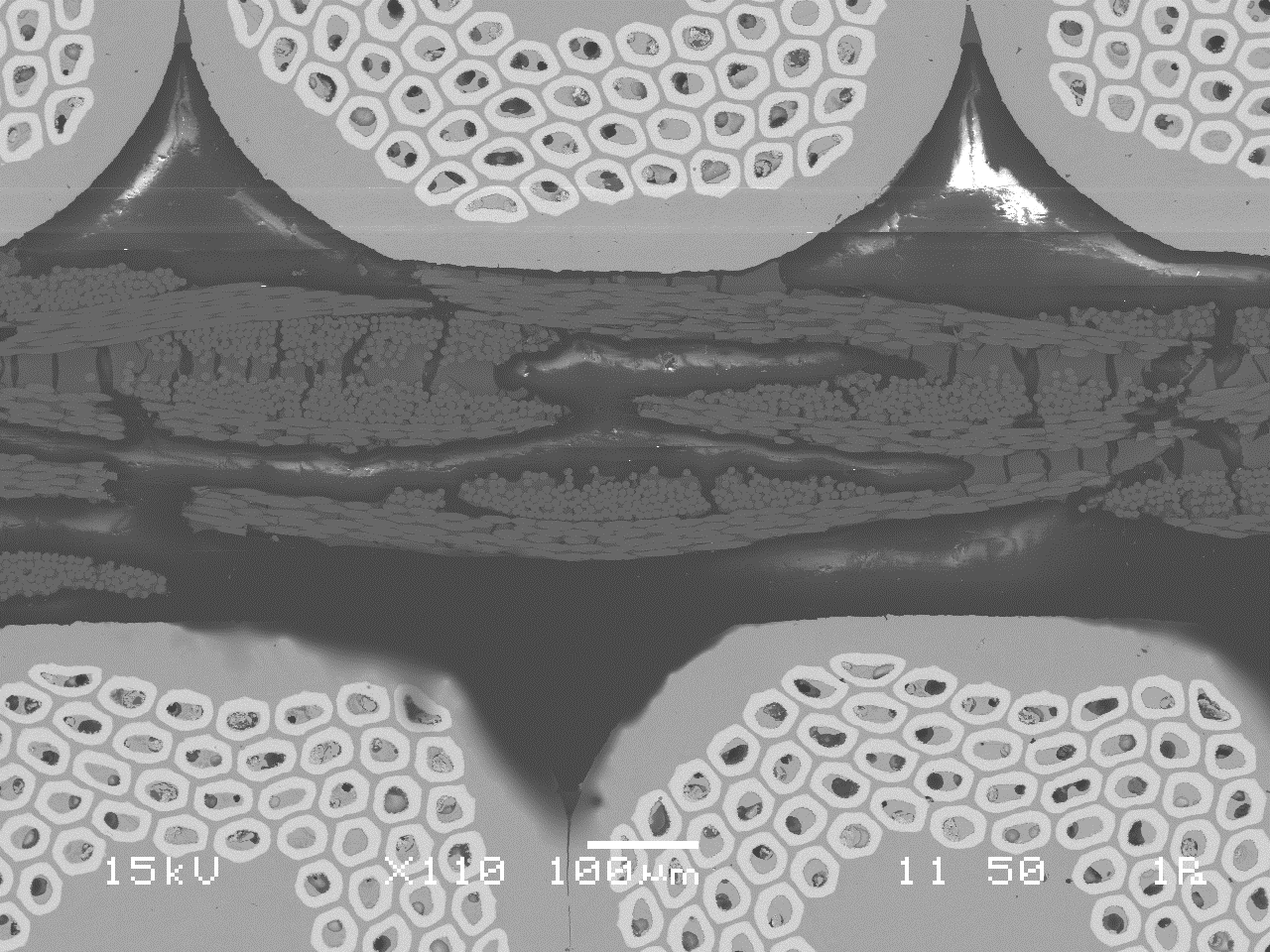 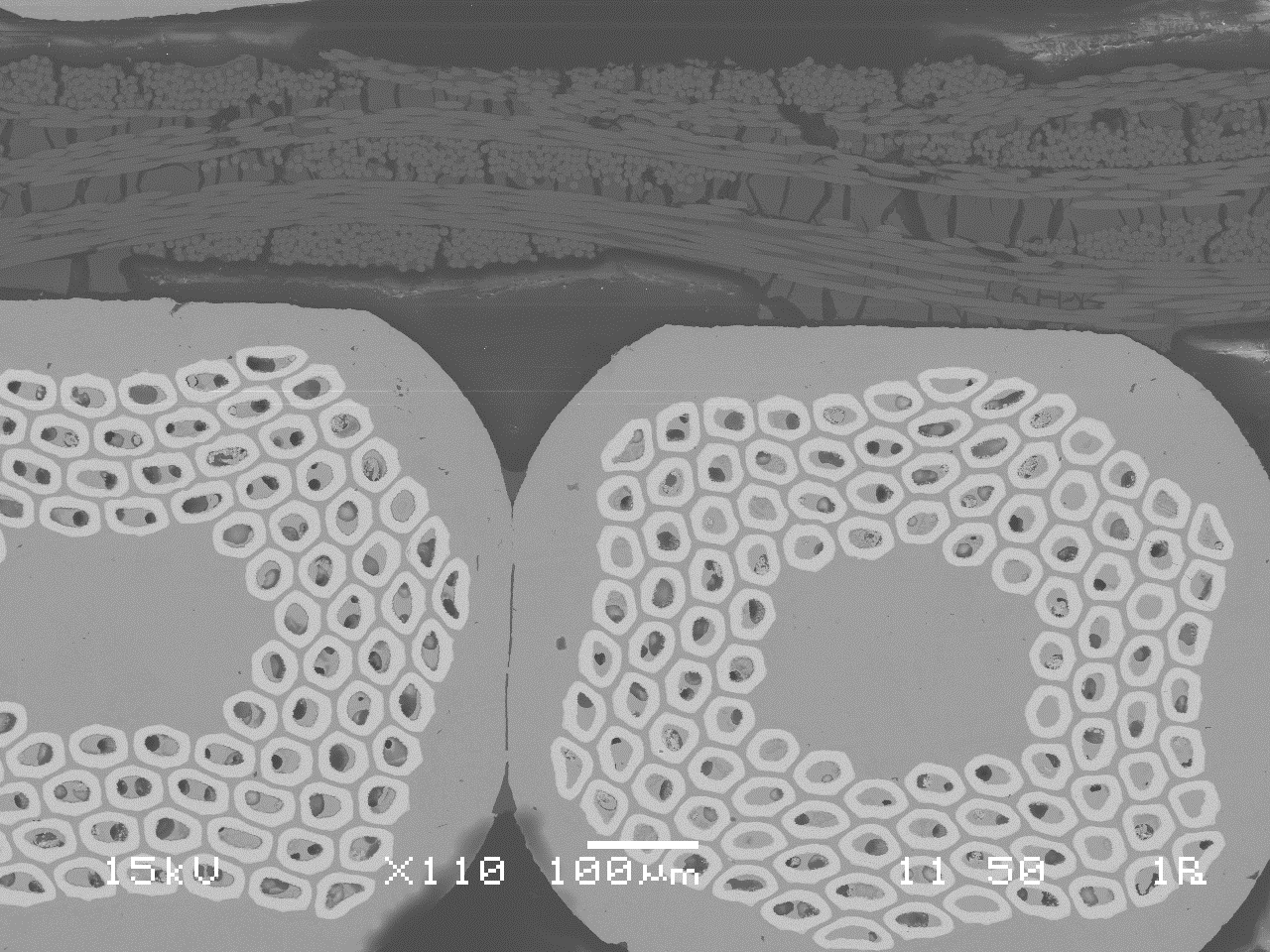 Large chunk of solid materials (circled) trapped between fiber layers. Probably dried binders. Need confirmation with elemental analysis.
Possible reason: because of tape wrapping, the inter-fiber space is non-uniform, leading to local accumulation of binder
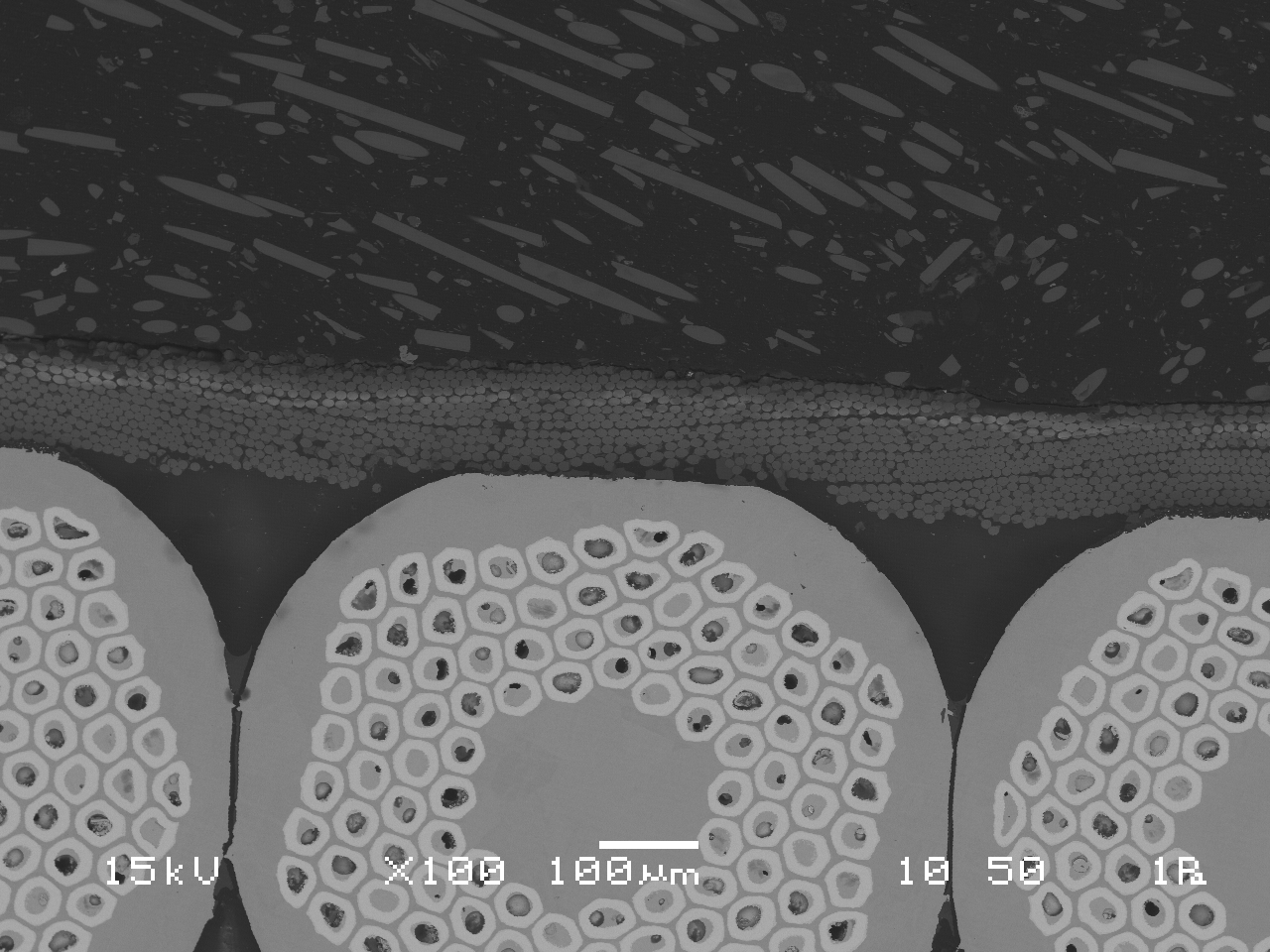 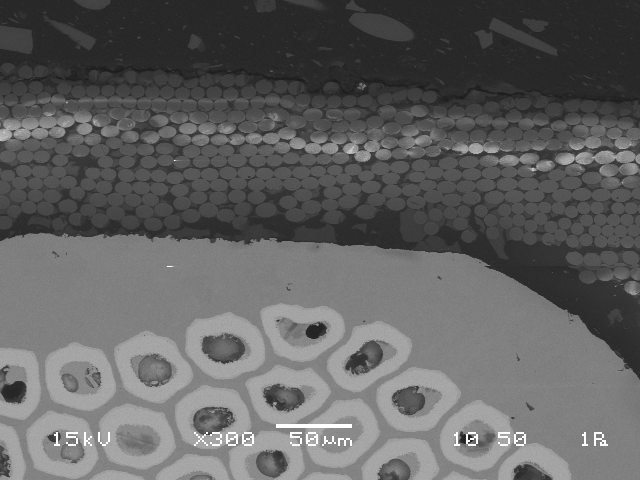 A similar cable stack using S-glass sleeves and similar amount of binder
Summary
Thermal mechanical properties of cable/insulation/epoxy composite studied with strain gage method
Under uniaxial loading, samples were compressed up to 140 Mpa (azimuthal) and 50MPa (radial)
Easy sample delamination was observed, especially under radial and axial compression. Improved testing method is needed to evaluate mechanical property in high stress range.
The delamination may be related to the local accumulation of binder